Multi-layer perceptron
Boolean XOR: linearly inseparable 2D binary classification problem
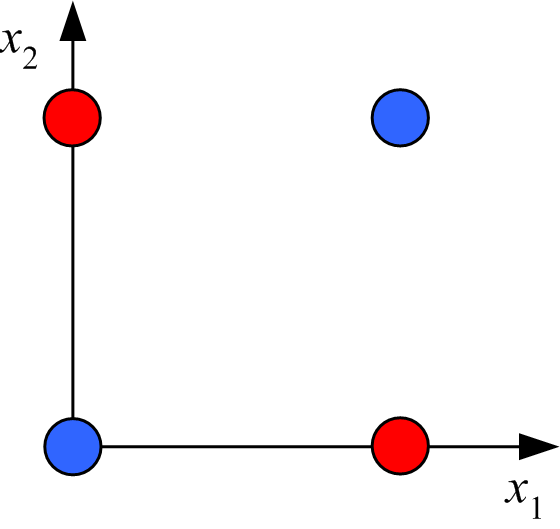 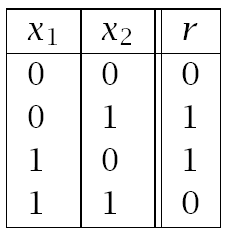 data table
graphical representation
Exact classification by perceptron is not possible
Delayed neural network development for a decade
Boolean XOR: linearly inseparable 2Dbinary classification problem
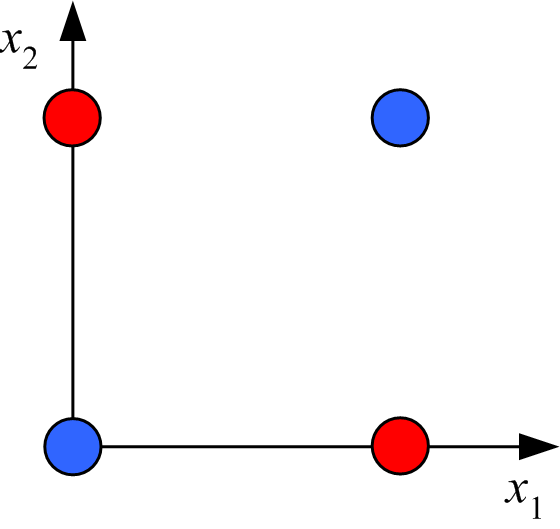 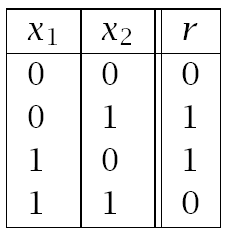 data table
graphical representation
A solution to the XOR problem by “feature engineering” was well known.
XOR problem in Gaussian feature space
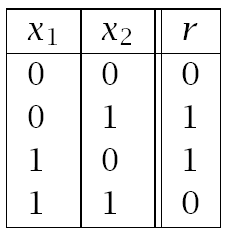 f1 = exp(-|X – [1,1]|2)
f2 = exp(-|X – [0,0]|2)
X		f1		f2
(1,1)		1		0.1353
(0,1)		0.3678		0.3678
(0,0)		0.1353		1
(1,0)		0.3678		0.3678
XOR data
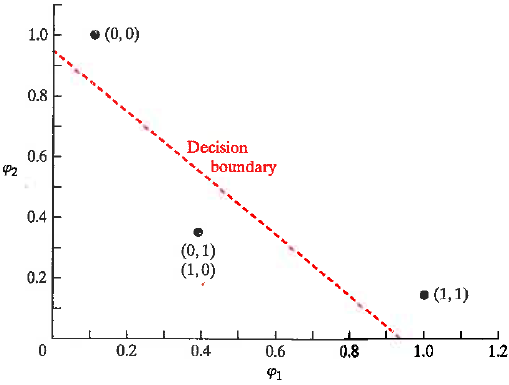 This transformation puts examples (0,1) and (1,0) at the same point in feature space, which allows linear separability.
r=0
r=1
Solution using the tools of neural networks for “feature engineering”.
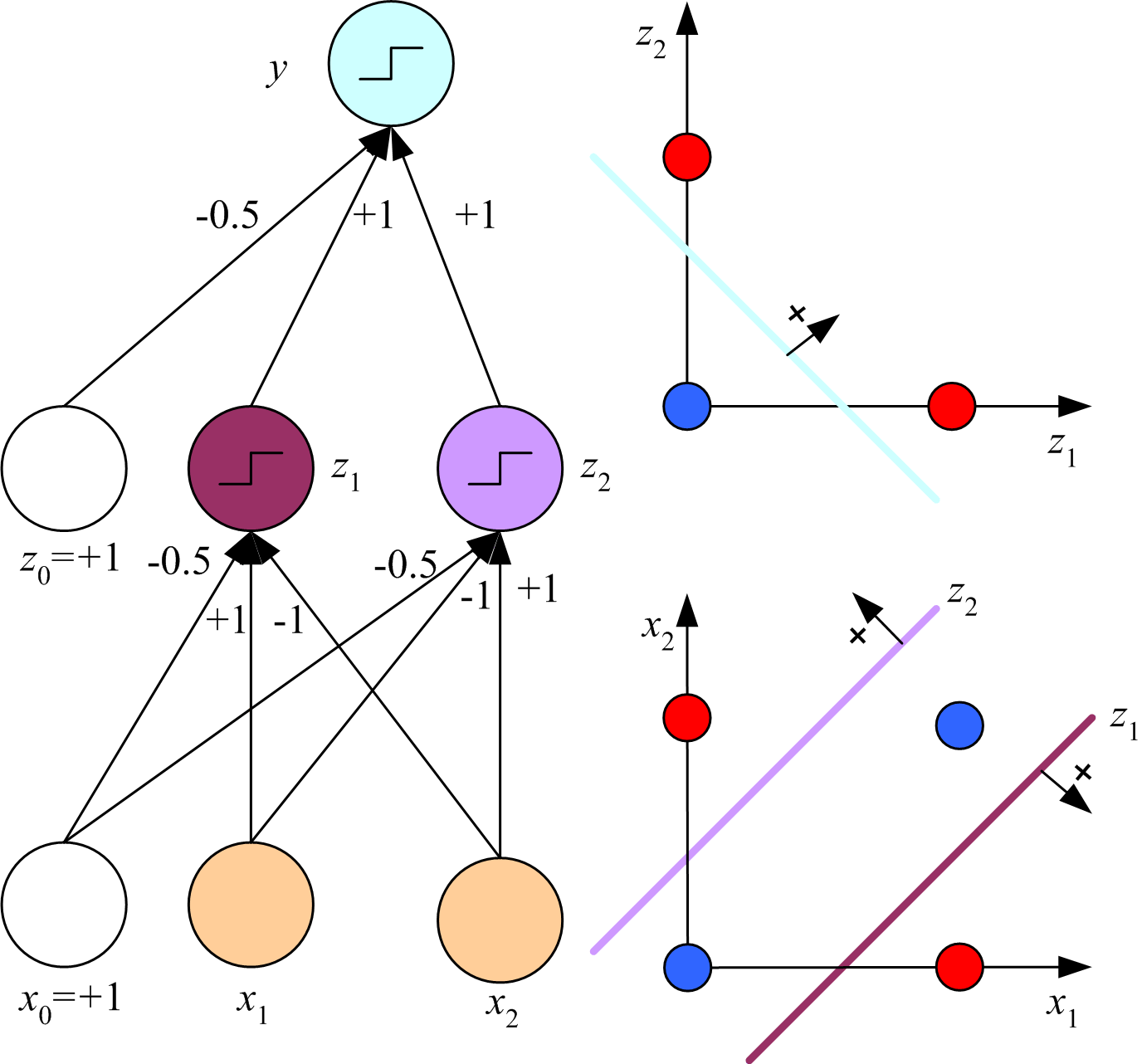 S
S denotes transformation of the input to a node by the sigmoid function.
Find 1 weight vector 
connecting hidden layer to 
output that defines a linear 
discriminant separating the
features.
-0.78
S
S
Find 2 weight vectors 
connecting input to 
hidden layer that define 
linearly separable features.
5
z2
z1
Consider hidden units zh as features. Choose weight vectors wh (with bias component) so that in feature space (0,0) and (1,1) are close to the same point.
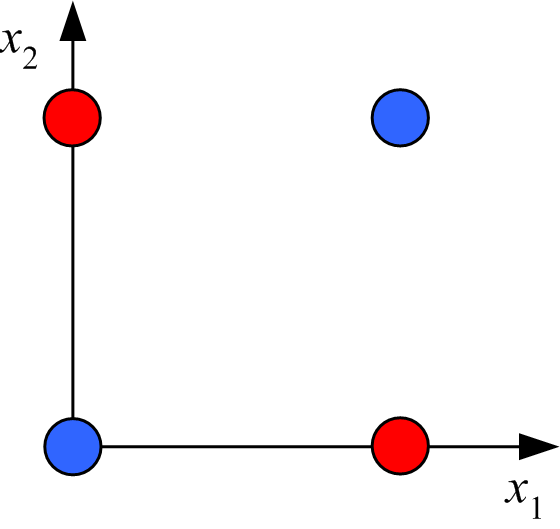 ideal feature space
attribute space
z2
z1
Ideal data table in feature space
r	z1	z2
0	~0	~0
1	~0	~1
1	~1	~0
0	~0	~0
If whTx << 0 → zh ~ 0
If whTx >> 0 → zh ~ 1
Find weights vectors for linearly separable features
whTx = w1x1 + w2x2 +w0
x1	x2	z1	constraints on w1	choice
0	0	~0	w0 <0			w0=-0.5
0	1	~0	w2 + w0 <0		w2= -1
1	0	~1	w1 + w0 >0		w1= 1
1	1	~0	w1 + w2 + w0<0
x1	x2	z2	constraints on w2 	choice
0	0	~0	w0 <0			w0=-0.5
0	1	~1	w2 + w0 >0		w2= 1
1	0	~0	w1 + w0 <0		w1= -1
1	1	~0	w1 + w2 + w0<0
z2
z1
Transformation of 
input by hidden layer
z1 = sigmoid(x1-x2-0.5)
z2 = sigmoid(-x1+x2-0.5)
x1	x2	arg1	z1	arg2	z2	r
0	0	-0.5	0.38	-0.5	0.38	0
0	1	-1.5	0.18	 0.5	0.62	1
1	0	 0.5	0.62	-1.5	0.18	1
1	1	-0.5	0.38	-0.5	0.38	0
By construction, ANN features are linearly separable. 
If w=[1,1]T bias for equal margins = -0.78. 
Margins are not as wide as Gaussian features.
Gaussian = 0.141, ANN = 0.0141
Is the XOR data correctly classified by this w and bias?
Output transformed by y = sigmoid(z1 + z2 – 0.78)
r	z1	z2		y	
0	0.38	0.38	0.495 < 0.5 nonmember	
1	0.18	0.62	0.505 > 0.5 member
1	0.62	0.18	0.505 > 0.5 member
0	0.38	0.38	0.495 < 0.5 nonmember
Solution based on ANN engineered features has zero input error, but not expected to generalize well due to narrow margins.
Can we do better by letting the data determine the weights through back propagation?
The real ANN solution to the XOR classification problem lets the data determine the hidden-layer features by back propagation.

Fundamental principle of all techniques of ANN.

Fundamental questions about the method:
Data can be erroneous and biased.
Data can be manipulated to achieve a desired result.
Amount of data may be insufficient.
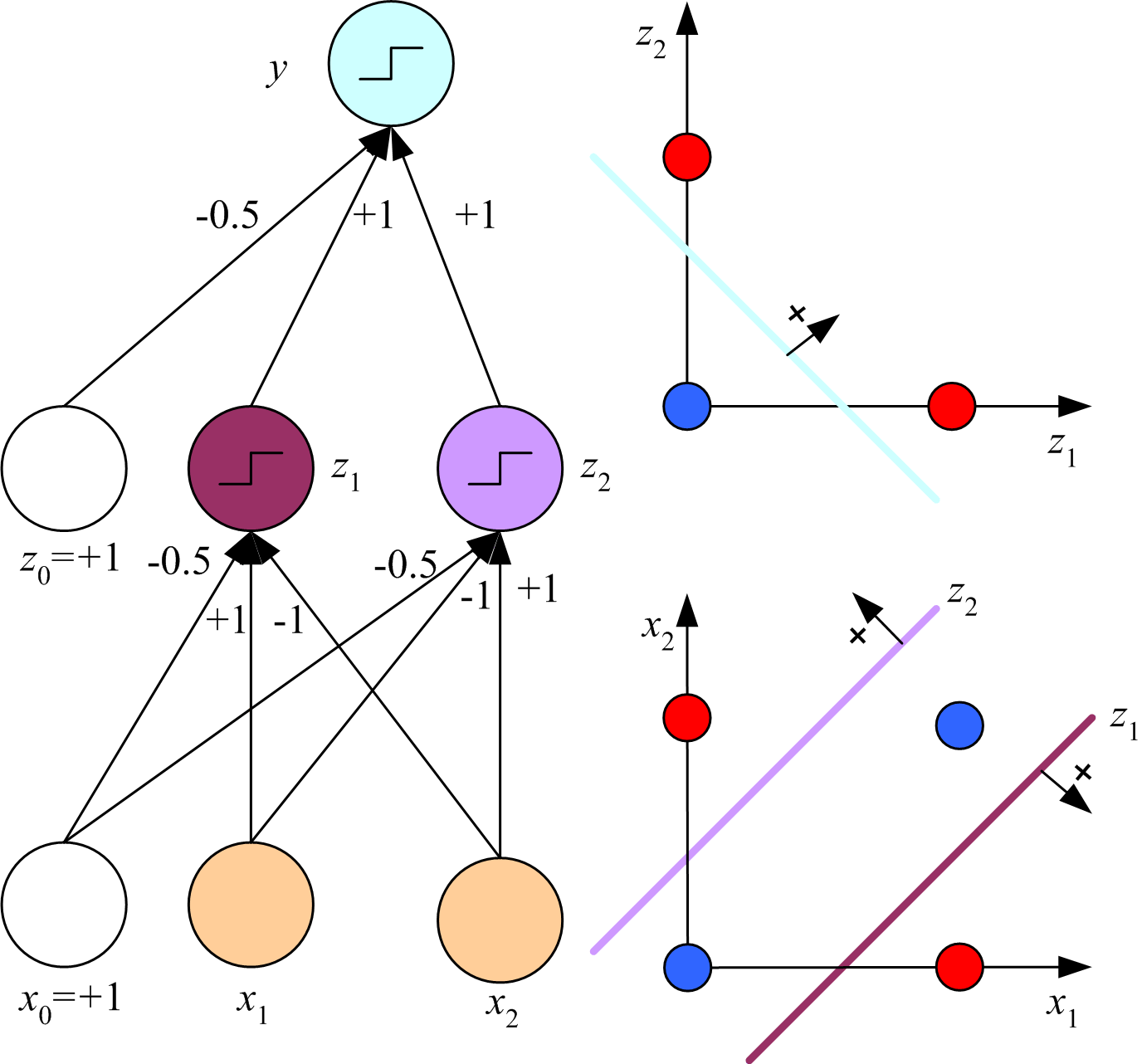 S
Define an optimization 
condition that enables 
learning optimum  
weights for both layers
-0.78
S
S
Data will determine the 
best transform of the input 
to give linearly separable 
features in the hidden layer
11
Back propagation
Training a neural network by back-propagation.
Initialize weights randomly.
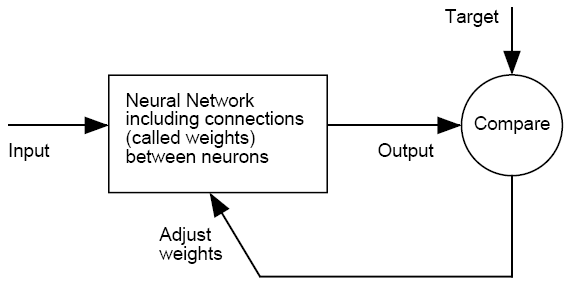 Need a rule that relates changes in weights to the difference 
between output and target.
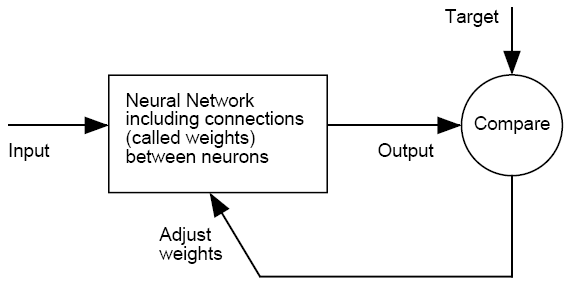 If the expression for in-sample error is simple (e.g. squared 
residuals) and network not too complex (e.g. < 3 hidden layers),
then an analytical expression for the rate of change of error with 
change in weights can be derived from calculus.
Simplest example: multivariate linear regression
In-sample error is squared residuals and no hidden layers.
Shown for illustration only.
Much easier to find optimum weights by normal equations.
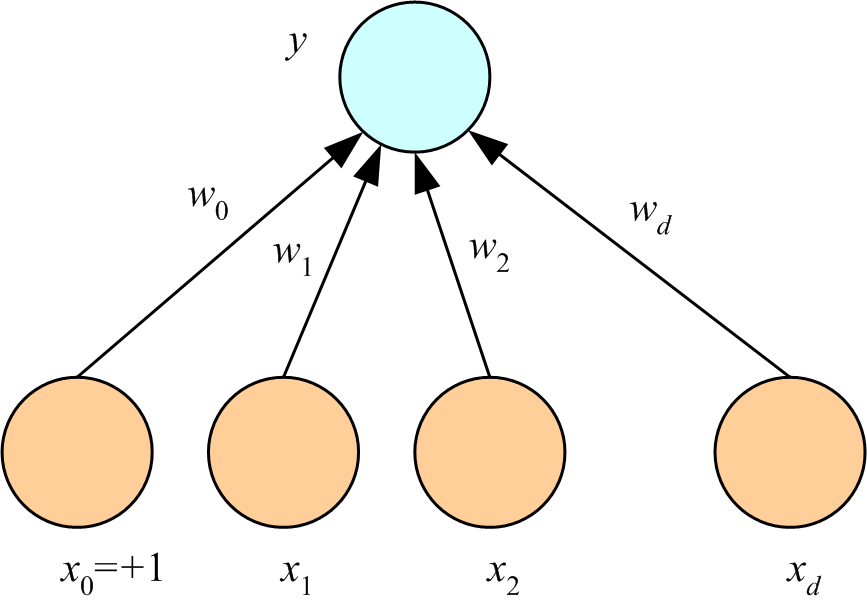 Approaches to Training
Online: weights updated based on training-set examples seen one by one in random order

Batch: weights updated based on whole training set after summing deviations from individual examples
Weight-update formulas are simpler for “online” approach.
Formulas for “batch” can be derived from “online” formula by summing over examples in the training set.
16
How does the error in each example depend on the components of the weight vector?
Contribution to sum 
of squared residuals 
from single example
wj is the jth component of weight vector w connecting attribute vector x to scalar output y = wTx

Et depends on wj through yt = wTxt; hence use chain rule
Weight update formula called “stochastic gradient decent”

Negative sign means change of weight vector decreases in-sample error.

Proportionality constant h is called “learning rate”
Momentum parameter
Keep part of previous update
How do learning rate and momentum affect training?

As learning rate → 1, back-propagation becomes deterministic
Each example determines a set of weights optimal for itself only

As learning rate → 0, probably local minimum trapping → 1
because step size of weight change is so small

Large momentum parameter reduces trapping at small learning rate 
but increases likelihood that data outliers with dramatically affect 
weight optimization.
Lecture Notes for E Alpaydın 2010 Introduction to Machine Learning 2e © The MIT Press (V1.0)
19
Back propagation for MLP
For multivariate linear regression, much easier to find optimum weights by 
normal equations than by back propagation.

Use MLP and back propagation for multivariate non-linear regression.
More than one hidden layer is seldom necessary.

What are the weight update rules in this case?
weight update rules for nonlinear regression
H nodes in hidden layer. wh connects input to 
node h. Weight vector v with H components
connects hidden layer to output.
Backward
Forward
xt
Given a weights wh and v
Each pass through all training data called “epoch”
Lecture Notes for E Alpaydın 2010 Introduction to Machine Learning 2e © The MIT Press (V1.0)
21
weight update rules for nonlinear regression
Backward
Forward
Calculate changes to wh vectors before changing v
Learning rates can be different for Dwhj and Dvh
x
Given a weights wh and v
Since Dwhj  is proportional xj, all attributes should be roughly the same size. Normalization to achieve this may be helpful.
Lecture Notes for E Alpaydın 2010 Introduction to Machine Learning 2e © The MIT Press (V1.0)
22
weight update rules for nonlinear regression
Backward
Forward
x
normalized to [0,1]
Given a weights wh and v
Other normalization method can be used
Transforms in the hidden layer do not require normalization
Lecture Notes for E Alpaydın 2010 Introduction to Machine Learning 2e © The MIT Press (V1.0)
23
Solve XOR classification problem by nonlinear regression on labels.
MLP applied to XOR problem
Implement “online” training for non-linear regression on the class labels of the XOR dataset.

Use MLP with one hidden layer that contains 3 nodes, bias, z1 and z2. Input layer contains 3 nodes x0=1 plus x1 and x2 from dataset.

Transform the hidden nodes by sigmoid(wTx)=1/(1+exp(-wTx))

Initial weights for results of feature engineering: 
w1=[-0.5,1,-1], w2=[-0.5,-1,1], v=[-0.78,1,1]

Learning rate=0.001, no momentum parameter
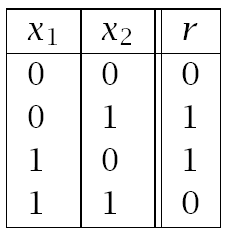 XOR dataset
MLP applied to XOR problem continued
Perform 1000 iterations with the example chosen randomly from 
the dataset.

Before each weight update, calculate the sum of squared 
residuals and save for semilog plot of convergence.

In addition to convergence plot, report the final weight vectors 
and predicted r value for each example in the dataset.

With the final weights, calculate the values z1 and z2 for each example in the dataset.
MLP applied to XOR problem continued
Use the values of z1 and z2 associated with examples (0,0) and 
(0,1) and weight vector wT=[1,1] to calculate the bias of a decision boundary with equal margins for the 2 classes. 

Plot of feature space with the decision boundary and location of features associated with the examples in the dataset.
Review: Solution of XOR problem by nonlinear regression
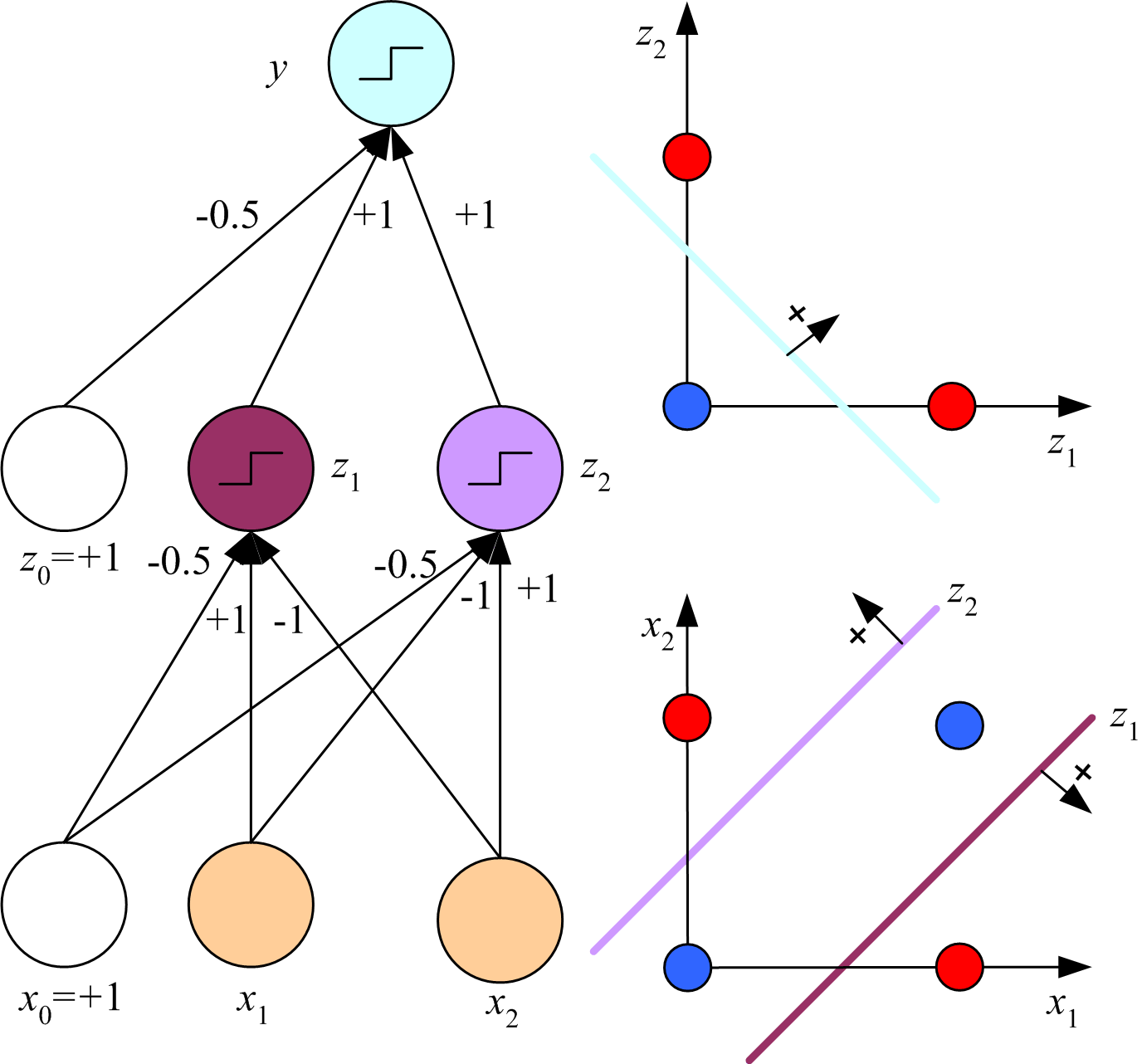 A possible structure of MLP to solve the XOR problem by back propagation.
S
S
Lecture Notes for E Alpaydın 2010 Introduction to Machine Learning 2e © The MIT Press (V1.0)
28
Error=sum of squared residuals
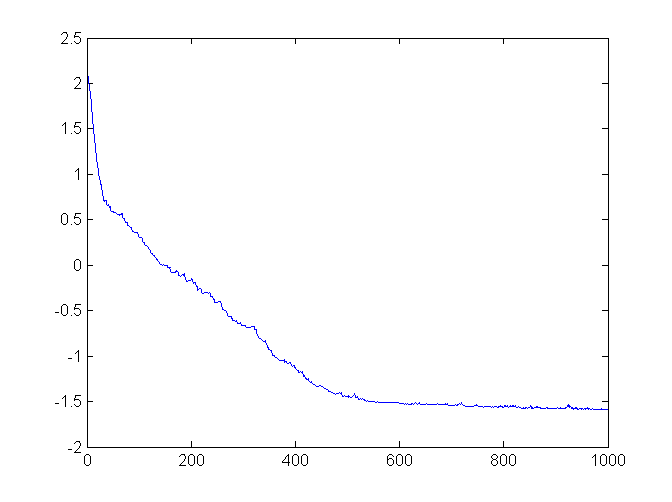 Log10(error)
iteration
v            w1           w2 
   23.8265    0.3721    0.3654
  -20.0829    1.0139   -1.0137
  -20.0828   -1.0098    1.0105
r       z1           z2            y
0   0.5919    0.5902   0.0868

1  0.3456    0.7982    0.8570

1   0.7998    0.3432    0.8723

0   0.5926    0.5893    0.0911
Bin structure default bin=0, y>0.5 bin=1
solves XOR classification problem with zero in-sample error.
Margins slightly less than result with ANN feature engineering (margins 0.0141)
b              margins      
-1.1629    0.0136    0.0136
MLP feature space decision boundary for XOR dataset
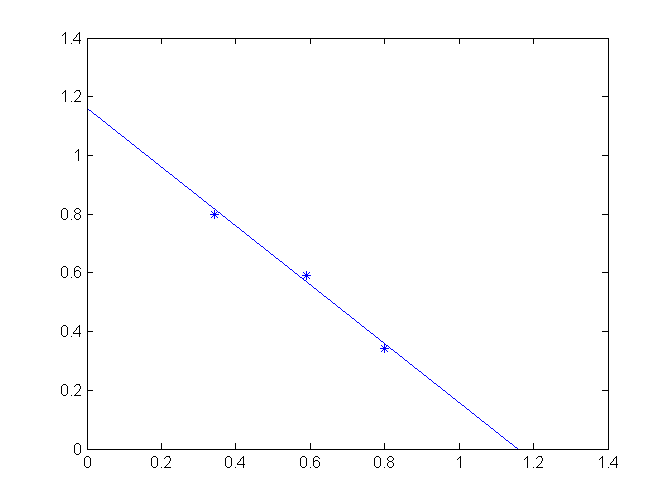 z2
margins      
 0.0136    0.0136
z1
Weka implementation of MLP for classification
HW9 Weka implementation of MLP for classification
You might have to download MLP from package manager under Setup and Tools
Use Weka’s MLP and glass_data_HW11.csv to develop a classifier for beer-bottle glass.  Use default settings.  Hand in a copy Weka’s summary output with that includes accuracy and confusion matrix.

Transform the column-specific confusion matrix from HW4, classification by linear regression, to a row-specific confusion matrix and compare Weka’s MLP result. Compare overall accuracy of classification in HW4 with Weka’s MLP result.
Assignment 9 using WEKA’s  MLP
1. Sample index  	
2. RI: refractive index
3. Na: Sodium
4. Mg: Magnesium
5. Al: Aluminum
6. Si: Silicon
7. K: Potassium
8. Ca: Calcium
9. Ba: Barium
10. Fe: Iron
11. Type of bottle (class)
WEKA requires class names 
to be alpha-numeric
AB=Anheuser-Busch, Inc.
M=Miller Brewing Co.
PR=Plank Road Brewery
[Speaker Notes: Either: remove column 1and normalize attributes

WEKA: header with unique names and alpha-numeric class names]
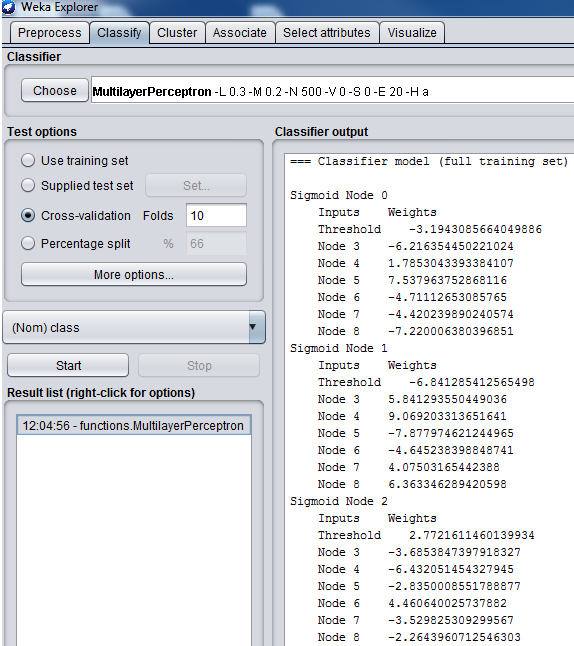 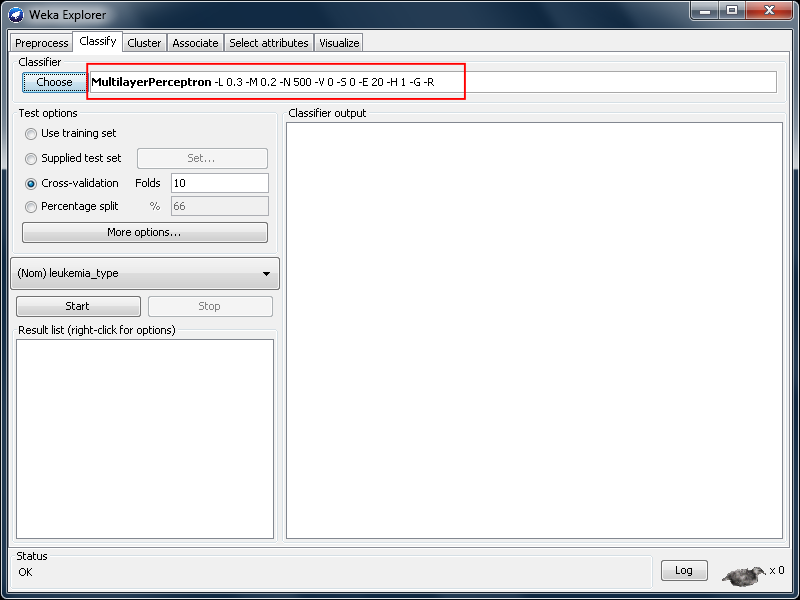 Click on bar for more options
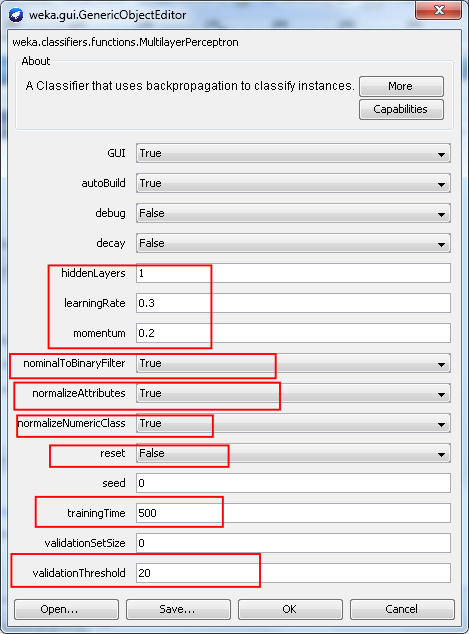 Weka MLP’s GUI
GUI = true gives visual of network

hidden layers means number of 
hidden nodes in 1 hidden layer

Filters: nominal→0/1
normalize attributes and classes

Reset: allows resetting learning 
rate and momentum

Validation threshold ?
Weka’s MLP for glass classification problem (default settings)
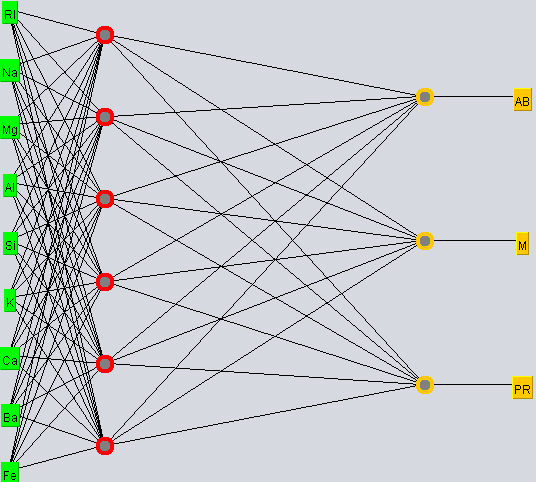 9 predictors, 6 feature nodes, and 3 output nodes. Including bias nodes, network has 10x6+7x3 = 81 
adjustable weights. Training set has 174 examples. ~ 2 examples per adjustable parameter. Less than ideal.